Министерство финансов Забайкальского края
Муниципальные образования с высоким качеством управления муниципальными финансами за 2015 год
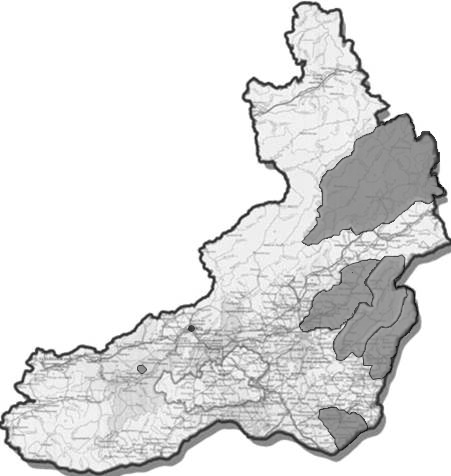 Газимуро-Заводский район, 
 ЗАТО п.Горный,  г.Краснокаменск и Краснокаменский район, Нерчинско-Заводский район, Сретенский район,
 Тунгиро-Олёкминский район, 
г.Чита
7 МО
Министерство финансов Забайкальского края
Муниципальные образования с надлежащим качеством  управления муниципальными финансами за 2015 год
Агинский район, 
Александрово-Заводский район, 
Балейский район,
Борзинский район, 
Дульдургинский район, Забайкальский район, 
Калганский район, 
Карымский район, 
Могочинский район,
 Петровск-Забайкальский район, Приаргунский район,
 Тунгокоченский район,
 Улётовский район, 
Хилокский район, 
Читинский район,
Шелопугинский район,
п.Агинское
17 МО
Министерство финансов Забайкальского края
Муниципальные образования  
 с низким качеством управления муниципальными финансами 
за 2015 год
Акшинский район, 
Каларский район, 
Красночикойский район, Кыринский район, 
Могойтуйский район,
Нерчинский район, Оловяннинский район, Ононский район,
Чернышевский район, 
Шилкинский район,
г.Петровск-Забайкальский
11 МО